LA RAGNATELABambini alla scoperta della realtà
Renata Casadei
Daniela Incani
Scuola dell’infanzia Pontesanto - I.C.6 Imola
LA CONOSCENZA DEL MONDOL’approccio scientifico alla realtàa.s.2019/20
L’esperienza ha coinvolto la Sezione Tartarughe composta da n. 21 bambini di 3 e 5 anni di età, le due insegnantiRenata Casadei, Daniela Incani e la tirocinante Teresa Squeo
COSA È ACCADUTO
Un giorno di gennaio, dopo pranzo, siamo andati in giardino a giocare. Tutto procedeva nella norma, quando all’improvviso una bimba ha gridato forte e ha chiamato l’insegnante per farle vedere cosa aveva trovato nel ponte tibetano: una ragnatela imperlata di rugiada.
L’insegnante fotografa la ragnatela perché coglie lo stupore prima della bimba che l’ha trovata, poi di tutti gli altri bambini che sono corsi per vedere cosa accadeva.
LA CONVERSAZIONE
Il giorno successivo, nel momento del cerchio, le insegnanti mostrano le foto della ragnatela e si avvia una conversazione
Maestra: ti ricordi M. quando siamo andate laggiù, dove c’erano le scale con la porta dell’allarme, ti ricordi cosa abbiamo visto? 
C’era una cosa che ci attraeva ed era strana.
Ti ricordi cos’era?
M.: sì, una ragnatela!
Maestra: sì, una ragnatela, una ragnatela normale? Era una ragnatela un po’ strana (...)
M.: aveva le gocce, delle goccioline
C.: poi ne abbiamo vista un’altra con le gocce
Maestra: cosa vuol dire una ragnatela con le gocce? Goccioline di che cosa?
F.: di pioggia
G.: io l’ho vista e io l’ho toccata
Maestra: cos’è successo dopo che l’hai toccata?
G.: sono cadute tante goccioline e sono rimaste tante ragnatele
Maestra: quando tu l’hai toccata cosa è successo, la ragnatela.....
G.: ...si è tutta rotta
Maestra: perché la ragnatela com’è? È un po’....
F.: ...molliccia
Maestra: la ragnatela con che cosa è fatta?
F.: di fili
C.: fa un filo con la ragnatela il ragno
TORNIAMO IN GIARDINO
Maestra: le ragnatele dove le troviamo?
A.: negli alberi
Maestra: solo negli alberi? Solo di fuori?
F.: anche negli angoli
Maestra: negli angoli dove?
F.: dentro la casa gialla (casetta di legno in giardino)
Maestra: facciamo una cosa ci mettiamo il giubbotto, prendiamo le lenti d’ingrandimento e le scatoline e andiamo fuori. 

Abbiamo trovato tantissime ragnatele. Ad un bimbo è venuta l’idea di capovolgere il trenino di plastica che abbiamo in giardino e sotto, dentro gli incavi c’erano effettivamente ragnatele e ragni.
Abbiamo raccolto i ragni e li abbiamo messi in due scatoline di plastica.
IMPARO ANCH’IO!
L’insegnante si documenta per poter offrire informazioni e materiali ai bambini in risposta alle loro domande.  
Foto e informazioni scientifiche ......
DALLO STUPORE ALLA CONOSCENZA
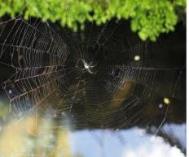 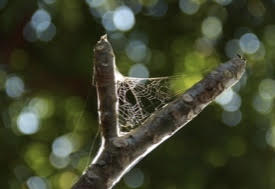 Rientrati in sezione i bambini osservano i ragni raccolti con le lenti di ingrandimento e fanno mille domande all’insegnante, che risponde ai bambini mostrando foto e leggendo notizie scientifiche


F.: ...una è a forma di rombo e l’altra è tonda
Maestra: guardate questa è a spirale
F.: sembra un disco
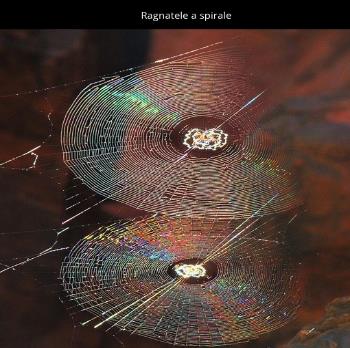 ANDIAMO A FONDO DI CIÒ CHE ABBIAMO TROVATO
L’insegnante fornisce gli strumenti per poter osservare il ragno e le sue caratteristiche: microscopio e lenti di ingrandimento.

A gruppi di tre, quattro bimbi si osserva
NON È COSÌ SEMPLICE USARE GLI STRUMENTI
Prima di dare in mano ai bambini il microscopio ho imparato io ad usarlo, perché sembra semplice ma non lo è.Così con l’aiuto di un’amica professoressa di scienze ho imparato ad utilizzarlo, muovendo le diverse leve , di cui è dotato, per mettere a fuoco l’oggetto che si vuole osservare.Ho spiegato ai bimbi, facendo vedere come si usava.Così iniziano loro ad usarlo e....F. si avvicina al microscopioMaestra: lo vedi?F. urlando di gioia: siii, sembra lì attaccato, mi fa paura....Ora è il turno di N.N.: io non vedo nienteF.: muoviti un po’ in là, lo vedi?N. caccia un urlo (ha visto il ragno), lascia immediatamente il microscopio e si allontana.Maestra: N. pensavi fosse vicinissimo a te.Un altro bambino C. invece dice: Wow, è gigantesco, (...) nel microscopio è grandeN.: è troppo grande, io non lo voglio più vedereGuardando gli altri bambini N. dice: io mi sono allontanato da quel ragno gigantescoPer quel giorno non si avvicina più.
PIÙ IMMEDIATO USARE LE LENTI
Durante l’osservazione... 
C.: wow, è gigantesco
F.: ha delle strane righe lunghe nel corpo
N.: io vedo che ha dei puntini neri
F.: ...ha un buco
Maestra: perché?
C.: perché fa le ragnatele
Maestra: perché da quel buchino cosa esce?
Bimbi: le ragnatele
Maestra: quel buchino si chiama «filiera»
F.: è un porta fili
HA DELLE SPECIE DI PUNTINE SULLE ZAMPINE
SONO TROPPE, TROPPE, TROPPE .... 7, 8
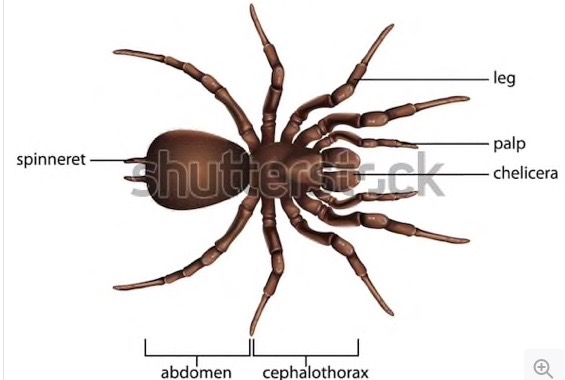 PELI
HA UN BUCO...
HA TIPO UN PUNGIGLIONE
ZAMPE
RECETTORI
FILIERA
BOCCA
HA UNA TESTA NERA
HA UNA FORMA TRIANGOLARE..NO OVALE
ADDOME
TORACE
RI-OSSERVANDO...
L’insegnante mette al microscopio un ragno che è stato avvolto da un altro ragno nella ragnatela e chiede ai bimbi cosa vedono.
C.: non si vede niente
S.: si vede, ma c’è della nebbia
N.: c’è della roba sopra
F.: sembra polvere... e sulla polvere ci sono delle righe
Maestra: cioè, voi dite che è polvere, ma se c’è un altro ragno vicino...
F.: questo ragno ha fatto la ragnatela
Maestra: e allora cos’è questa polvere?
F.: è la ragnatela! E quella è la sua preda....e i ragni le prede se le mangiano
DISEGNIAMO
La maestra chiede ai bambini di disegnare il ragno utilizzando il microscopio, le lenti ed anche le immagini prese da internet  se possono essere d’aiuto.
Un bimbo chiede alla maestra di disegnare insieme.; così l’insegnante per aiutare i bambini pone a loro alcune domande: da quante parti è formato il corpo, il numero delle zampe in totale e per parte...
Maestra: bene, iniziamo a disegnare partendo dal corpo, che abbiamo detto essere formato, da quante parti?
Bimbi: tre
Maestra: da dove partite a disegnare, dal sederino o dalla testa?
Bimbi in coro: dal sederino
F.: oggi facciamo la faccia bella con le antenne...
N.: ...come la farfalla
ORA LA RAGNATELA LA FACCIAMO NOI
In palestra, per i bambini di 5 anni, l’insegnante prepara scatoloni, coni con al centro i bastoni infilati in verticale, sparsi per tutta la stanza e al centro una scatola contenente diversi tipi di lana, nastri ecc.
Invita i “bambini-ragno” a sistemarsi a fianco di uno scatolone e, dopo aver deciso insieme quale filo utilizzare, iniziare a tessere un’unica ragnatela.
Dopo una breve conversazione emerge che il ragno per fare la ragnatela parte dal centro e così decidiamo di partire anche noi nello stesso modo.
RAGNATELA COME....
Maestra:  Un’altra cosa che dobbiamo decidere è cosa utilizzare per fare la ragnatela. Guardate cosa ho portato in questo scatolone.

Ci sono diversi tipi di lana dalla grossa la sottile e di diversi colori, c’è anche una fettuccia larga sia nera che bianca.
I bimbi notano differenze tra i tipi di lana.

 F.: questa è più dura e....
Maestra:... ruvida. Invece questa bianca?
Fi.: è più sottile e....
Maestra: .... morbida e più liscia
S. constata che la lana azzurra è più morbida di quella rossa arancio
F.: e poi quello arancio è più sottile di quello azzurro
C.: l’arancio è meno pelosa di quella azzurra
S.: è più duro quello arancio mentre quell’azzurro è morbido con i peli
Maestra: quale filo vogliamo utilizzare per fare la nostra ragnatela?

Quasi tutti dicono quello azzurro

Maestra: perché avete scelto l’azzurro?
C.: perché è il mio colore preferito
S.: perché è il colore della acqua,  acqua della pioggia....
A.: perché è il colore dell’Inter
Maestra: C. tu invece cosa volevi usare?
C.: quello grigio perché mi piacciono i fili un pochino, un pochino più sottili
S.: io volevo usare quello arancio rosso perché è piccolissimo 
Maestra: sì, è sottile
FRAGILE O RESISTENTE
Maestra: com’è la ragnatela? È resistente, leggera...
Bimbi: leggera
Maestra: è resistente o debole?
Bimbi: è debole
Maestra: cioè si rompe facilmente?
Bimbi: sì
Maestra: ma quando tirava il vento forte, si è rotta?
Bimbi: no....
Maestra: rifaccio la domanda: è resistente o debole?
Bimbi: è resistente
F.: a volte è resistente...
C.: secondo me la pioggia ce la fa perché la fa sciogliere un
 pochino e così dopo un po’ la ragnatela cade!
IL GIOCO CON LA RAGNATELA
I bambini ora si divertono a giocare con la ragnatela creata
Dal passare sopra e sotto i fili nascono diversi tipi di gioco inventati dai bambini

Gioco 1: “Chi tocca è l’UBRIACO” (titolo inventato dai bambini)
Chi tocca il filo dovrà muoversi all’interno della ragnatela ondeggiando, proprio come un ubriaco.
Gioco 2: “Ragnatele ondose”
Ora sono le ragnatele che vengono mosse dalle insegnanti come onde e i “ragni ” non devono farsi toccare. Chi viene toccato dovrà mettersi a muovere la ragnatela.
Gioco 3: “Tutto si può”
Ogni ragno è libero di muoversi come più gli piace: saltare, strisciare, passare sopra o sotto...
STRUMENTI PER CONOSCERE IL MONDO:
IMAGE-SCHEMA
Image schema sono concetti che si formano attraverso ripetute esperienze senso motorie. Plasmano  il linguaggio quotidiano...
Proviamo a trovarli nelle parole dei bambini
una ragnatela con sopra la rugiada- passare sopra o sotto...

-dal buco escono le ragnatele
SPAZIO: su-giù, destra-sinistra, vicino-lontano, percorso



CONTENITORE: contenimento/ confinamento, dentro-fuori
ANALOGIE E METAFORE
A forma di romboSembra un discoQuesto è a spiraleSembra polvereCome la farfalla
I bambini utilizzano analogie o metafore a seconda che conoscano o meno uno o entrambe i termini…
per spiegare il mondo
IL PICCOLO RAGNO TESSE E TACE
Una storia è la ricerca di significato affettivo in una vicenda, che può evolvere e maturare fino a diventare ricerca di senso, di significato del mondo.
Affettività e significato sono due componenti essenziali della conoscenza. L’affettività ci avvicina alla realtà, che diventa significativa per noi e diventiamo interessati e capaci di esplorarla e conoscerla.
Le storie possono essere usate per guidare i bambini nella loro crescita fra le necessità affettive della prima infanzia e lo sviluppo dell’interesse per il mondo (naturale e tecnologico) degli anni successivi.
DALL’ESPERIENZA LA CONOSCENZA(Gioco, sperimento, imparo)
Dopo una settimana, mentre l’insegnante era al tavolino a scrivere, un bambino le si avvicina e le chiede:
S.: maestra mi fai una ragnatela?
Maestra: ti ricordi come l’abbiamo costruita in palestra?
S.: sì, siamo partiti dal centro....
S. In piena autonomia si mette a disegnare la sua ragnatela. Finita esclama: maestra, guarda!
Maestra: bravo, bellissima ragnatela! Cosa sono quei quadrati?
S.: gli scatoloni!
Attraverso l’esperienza si elabora, si impara e non si dimentica.
Per continuare il percorso
«Resistenza/debolezza»attraverso l’esperienza si possono indagare questi concetti e allargare la scoperta anche i concetti di «fragilità/elasticità»Come possiamo sperimentare con il corpo? Quali materiali possono usare per scoprire e fare esperienza di queste caratteristiche?
“I bambini esplorano continuamente la realtà e imparano a riflettere sulle proprie esperienze descrivendole, rappresentandole, riorganizzandole con diversi criteri. Pongono così le basi per la successiva elaborazione di concetti scientifici e matematici che verranno proposti nella scuola primaria” (Indicazioni 2012)
A questa età, l’educazione scientifica è favorire l’atteggiamento spontaneo dei bambini che sono interessati non alla scienza, come prodotto culturale, bensì alla scoperta del mondo.